年终总结
清新弥散风
年终总结模板
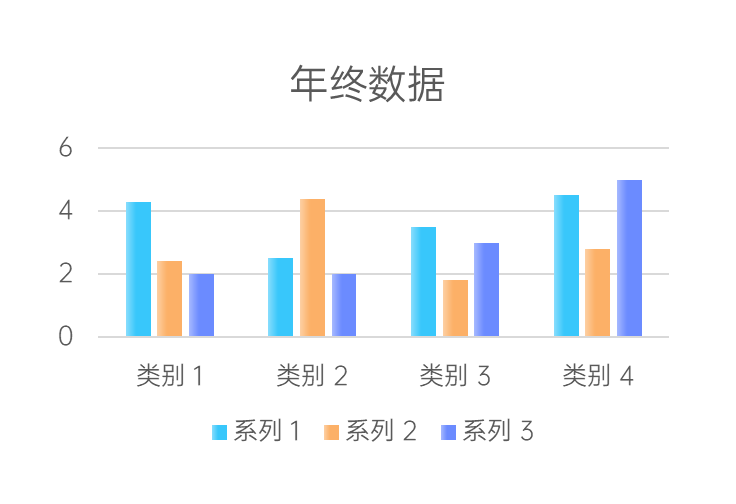 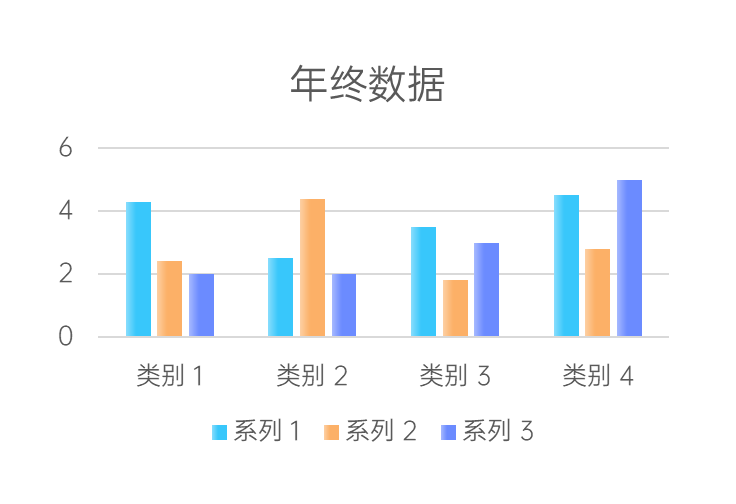 Pure And Fresh Wind Dispersion Year-end Summary Template
汇报人：OfficePLUS
汇报时间：20XX年XX月
基本情况
业务亮点
经验教训
阶段计划
BUSINESS HIGHLIGHTS
LESSONS LEARNED
STAGE PLAN
BASIC SITUATION
1
Part 01
基本情况
BASIC SITUATION
基本情况
BASIC SITUATION
第一季度的主要工作
第二季度的主要工作
在这里输入你的正文阐述与关键词标题相关的具体内容，若字数太多酌情删减文案
在这里输入你的正文阐述与关键词标题相关的具体内容，若字数太多酌情删减文案
第三季度的主要工作
第四季度的主要工作
在这里输入你的正文阐述与关键词标题相关的具体内容，若字数太多酌情删减文案
在这里输入你的正文阐述与关键词标题相关的具体内容，若字数太多酌情删减文案
基本情况
BASIC SITUATION
部门人员情况
在这里输入你的正文阐述与关键词标题相关的具体内容，若字数太多酌情删减文案
人员学历情况
在这里输入你的正文阐述与关键词标题相关的具体内容，若字数太多酌情删减文案
100
10+
985
基本情况
BASIC SITUATION
运营
产品
数据
转化
在这里输入你的正文阐述与关键词标题相关的具体内容，若字数太多酌情删减文案
在这里输入你的正文阐述与关键词标题相关的具体内容，若字数太多酌情删减文案
在这里输入你的正文阐述与关键词标题相关的具体内容，若字数太多酌情删减文案
在这里输入你的正文阐述与关键词标题相关的具体内容，若字数太多酌情删减文案
2
Part 02
业务亮点
BUSINESS HIGHLIGHTS
业务亮点
BUSINESS HIGHLIGHTS
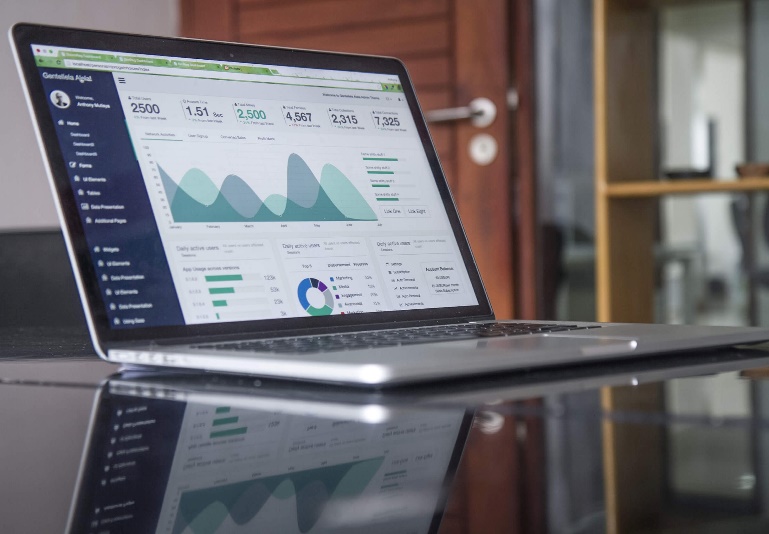 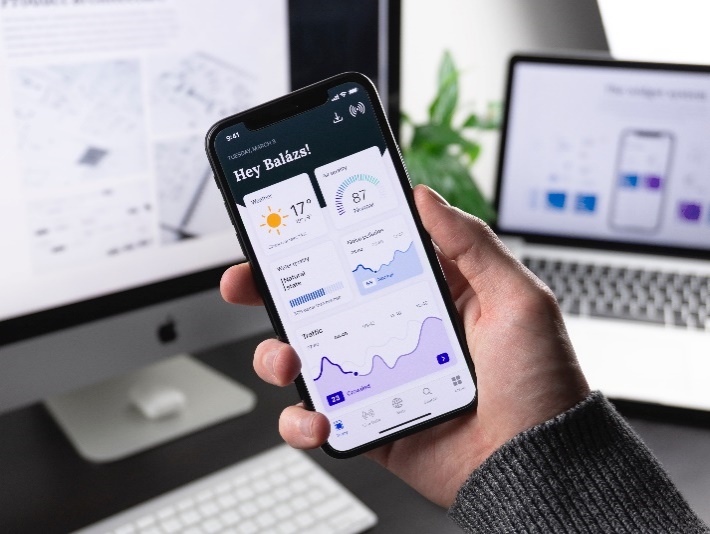 产品推广情况
产品运营情况
在这里输入你的正文
阐述与关键词标题相关的具体内容，若字数太多酌情先删减文案，再缩小字号
在这里输入你的正文
阐述与关键词标题相关的具体内容，若字数太多酌情先删减文案，再缩小字号
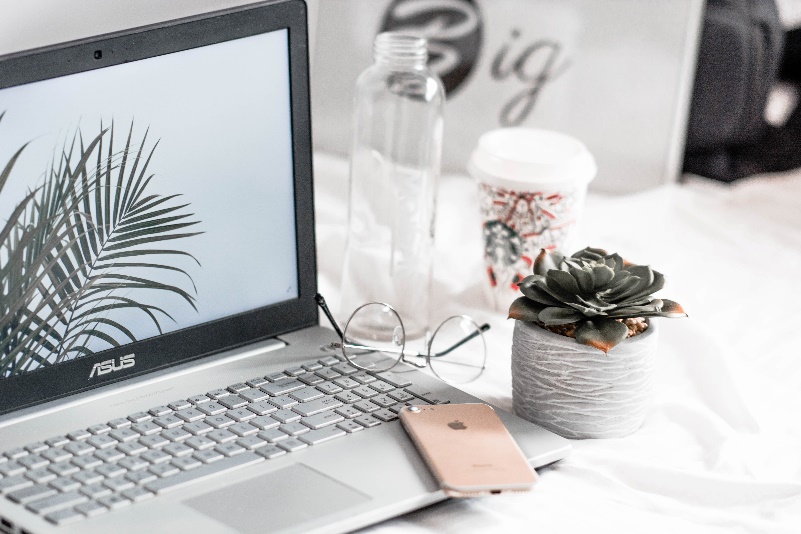 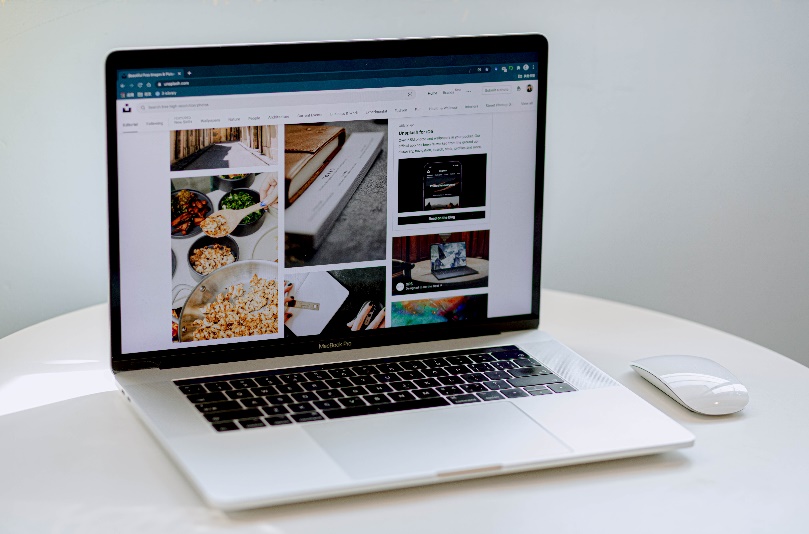 产品转化情况
产品服务情况
在这里输入你的正文
阐述与关键词标题相关的具体内容，若字数太多酌情先删减文案，再缩小字号
在这里输入你的正文
阐述与关键词标题相关的具体内容，若字数太多酌情先删减文案，再缩小字号
业务亮点
BUSINESS HIGHLIGHTS
运营情况
推广情况
转换情况
5年
30 个城市
60 %
在这里输入你的正文阐述与关键词标题相关的具体内容，若字数太多酌情删减文案
在这里输入你的正文阐述与关键词标题相关的具体内容，若字数太多酌情删减文案
在这里输入你的正文阐述与关键词标题相关的具体内容，若字数太多酌情删减文案
业务亮点
BUSINESS HIGHLIGHTS
市场调研
用户痛点分析
在这里输入你的正文，阐述与关键词标题相关的具体内容
在这里输入你的正文，阐述与关键词标题相关的具体内容
极佳运营服务
针对性产品研发
在这里输入你的正文，阐述与关键词标题相关的具体内容
在这里输入你的正文，阐述与关键词标题相关的具体内容
3
Part 03
经验教训
LESSONS LEARNED
经验教训
LESSONS LEARNED
优势
劣势
S
W
在这里输入你的正文，阐述与关键词标题相关的具体内容
在这里输入你的正文，阐述与关键词标题相关的具体内容
O
T
机会
威胁
在这里输入你的正文，阐述与关键词标题相关的具体内容
在这里输入你的正文，阐述与关键词标题相关的具体内容
经验教训
LESSONS LEARNED
方案
A
B
C
D
推广范围
20
23
25
25
推广时间
23天
25天
22天
25天
推广费用
30000
35000
38000
42000
推广受众
青少年
中老年人
中年女性
中年男性
经验教训
LESSONS LEARNED
创新是企业发展的
核心竞争力之一
创新和研发投入
行业领先的竞争优势
带动整个行业
的技术进步和价值提升
积极提升现有
行业水平
秉承开拓创新
的核心价值观
新模式
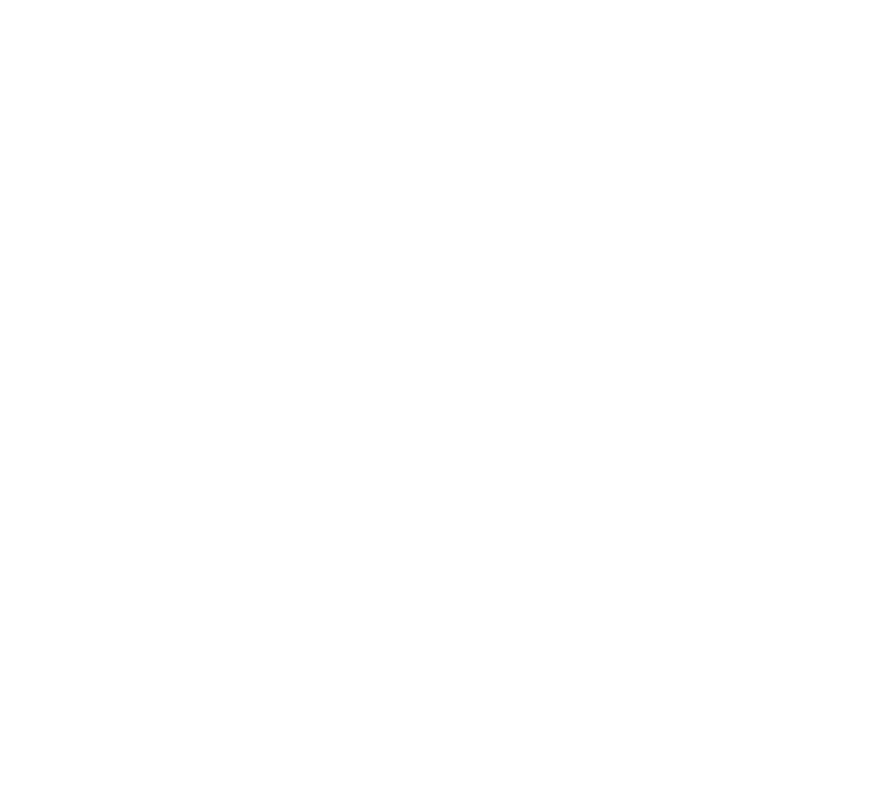 新产品
新思维
持续创新
3
Part 04
阶段计划
STAGE PLAN
阶段计划
STAGE PLAN
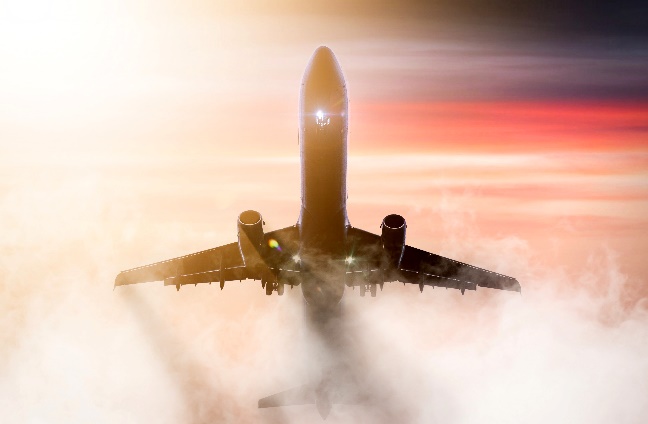 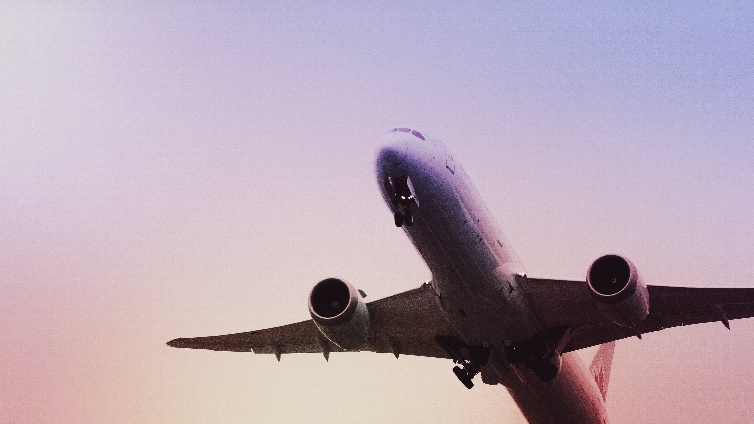 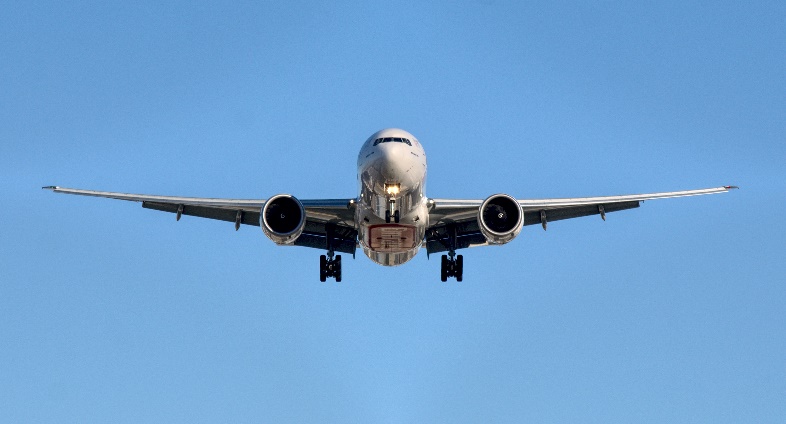 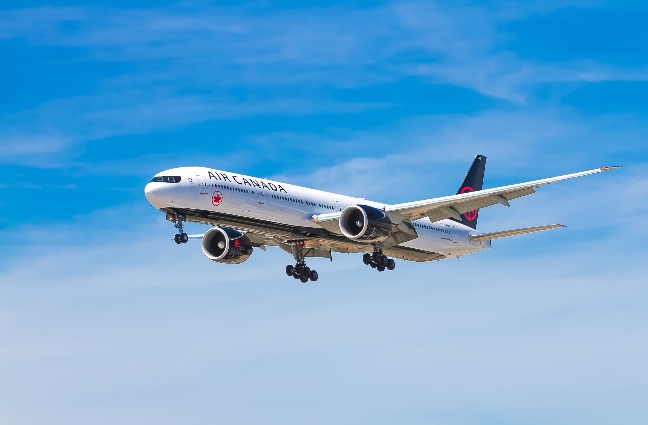 新型产品A
新型产品B
新型产品C
新型产品D
在这里输入你的正文
阐述与关键词标题相关的具体内容，若字数太多酌情先删减文案
在这里输入你的正文
阐述与关键词标题相关的具体内容，若字数太多酌情先删减文案
在这里输入你的正文
阐述与关键词标题相关的具体内容，若字数太多酌情先删减文案
在这里输入你的正文
阐述与关键词标题相关的具体内容，若字数太多酌情先删减文案
阶段计划
STAGE PLAN
一线城市推广
开展直播吸引
在这里输入你的正文
阐述与关键词标题相关的具体内容，若字数太多酌情先删减文案
在这里输入你的正文
阐述与关键词标题相关的具体内容，若字数太多酌情先删减文案
一线城市扩散
转化社群模式
在这里输入你的正文
阐述与关键词标题相关的具体内容，若字数太多酌情先删减文案
在这里输入你的正文
阐述与关键词标题相关的具体内容，若字数太多酌情先删减文案
阶段计划
STAGE PLAN
产品研发
产品内测
反馈修改
产品投放
第一季度
第二季度
第三季度
第四季度
前期市场调研和产品的研发
邀请圈内知名人士进行内部测试
根据测试情况进行反复的修改
进行市场的推广和投放
年终总结
感谢各位观看
请多指导
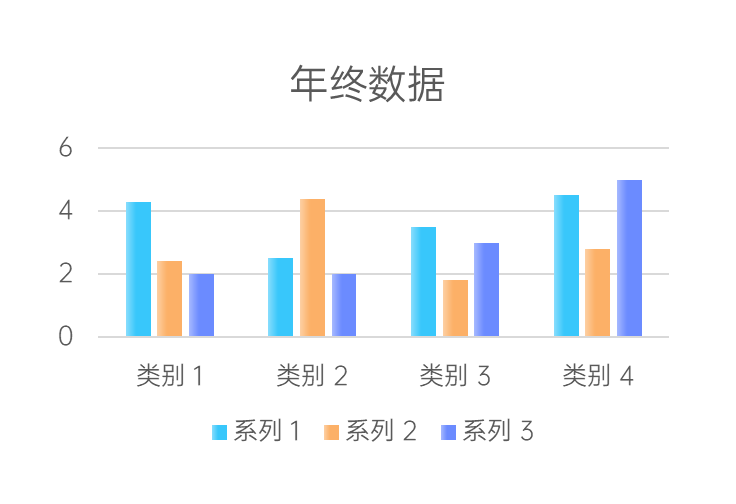 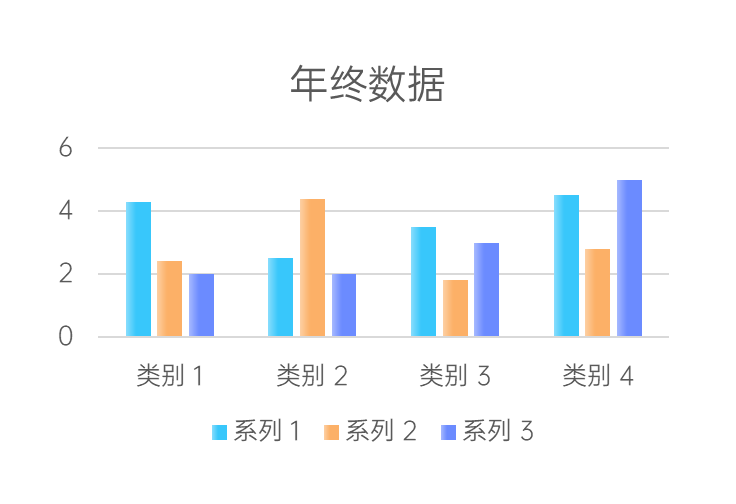 Thank you for your watch, please more guidance
汇报人：OfficePLUS
汇报时间：20XX年XX月
OfficePLUS.cn
标注
字体使用


行距

素材

声明



作者
中文   OPPOSans H 
英文   OPPOSans R

标题 1.0
正文 1.3
Unsplash

本网站所提供的任何信息内容（包括但不限于 PPT 模板、Word 文档、Excel 图表、图片素材等）均受《中华人民共和国著作权法》、《信息网络传播权保护条例》及其他适用的法律法规的保护，未经权利人书面明确授权，信息内容的任何部分(包括图片或图表)不得被全部或部分的复制、传播、销售，否则将承担法律责任。

Lee.晓杰